ANIMAIS DA MATA ATLANTICA
ANIMAL
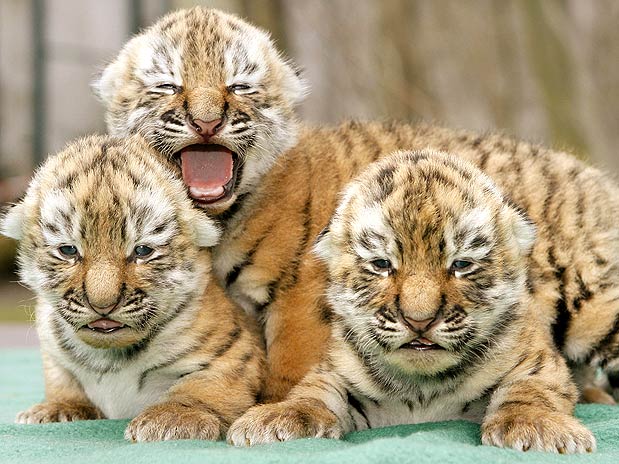 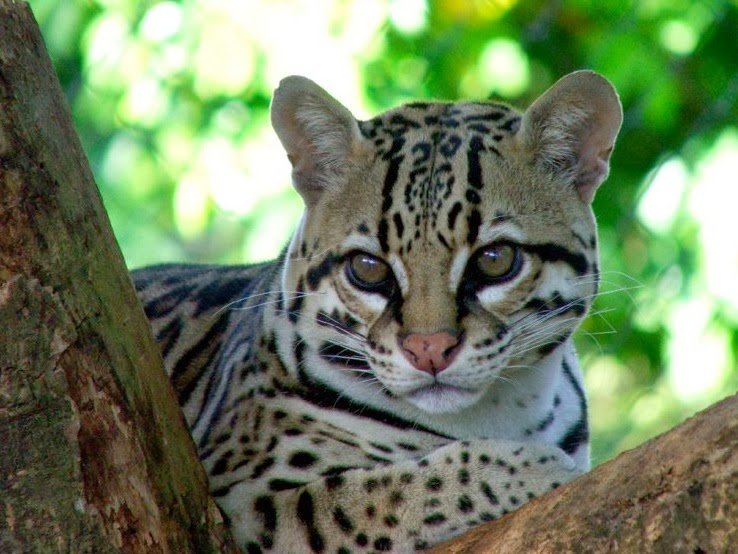 A ONÇA  E  UMS ANIMAIS  MAIS  PERIGOSOS  MAIS  FOFOS MAS  NÃO  PROVOQUE  PORQUE VOCE PODE SE  MACHUCAR.